স্বাগতম
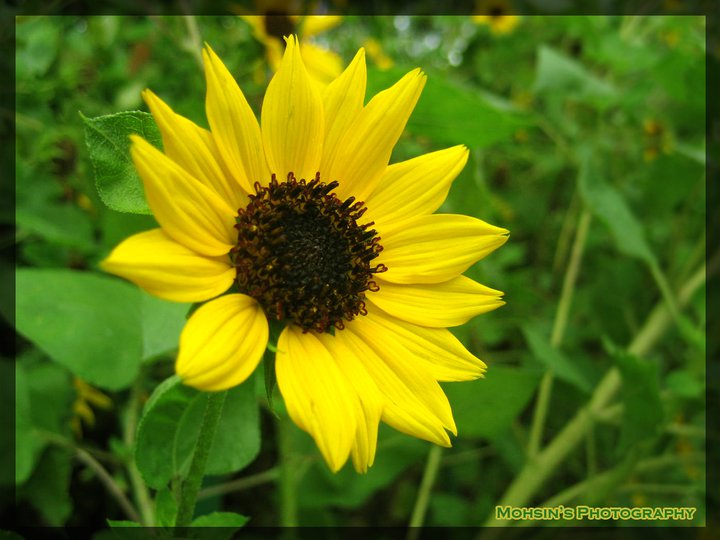 “পরিচিতি”
শিক্ষক
পাঠ
মৃণাল কান্তি সাহা
এমএসসি (গণিত), বি.এড
সহকারি শিক্ষক (গণিত)
বাংগাখাঁ উচ্চ বিদ্যালয়
জকসিন হাট, সদর, লক্ষ্মীপুর।
mrinalkantisahamsc@gmail.com
০১৭২৬৭০৭৩৭৭, ০১৬১৬৭০৭৩৭৭
শ্রেণি: দশম
বিষয়: গণিত
পিরিয়ড: ৩য়	
সময়: ৪৫ মিনিট
তারিখ: জুলাই ০১, ২০১৮ খ্রিষ্টাব্দ
নিচের ছবি দেখে নাম বলো।
?
সমান্তরাল,  ছেদক, একান্তর কোণ ও অনুরূপ কোণ চিহ্নিত করণ ও ব্যাখ্যা
শিখনফল
এ পাঠ শেষে  শিক্ষার্থীরাঃ 
১।সমান্তরাল বাহু ,ছেদক চিহ্নিত করতে পারবে।
২।একান্তর কোণ সম্পর্কে বর্ণনা দিতে পারবে।
৩।অনুরুপ কোণ সম্পর্কে ব্যখ্যা করতে পারবে।
B
A
সমান্তরাল বাহু
C
D
B
A
ছেদক
D
C
C
A
E
B
D
অনুরুপ কোণ
A
E
B
C
একান্তর  কোণ
E
A
B
C
D
A
C
D
A
C
B
D
বা
১৮০
১।সরল কোণ
২ সমকোণ
২ সমকোণ
দলীয় কাজ
1।প্রমাণ করযে ত্রিভুজের দুই বাহুর দৈর্ঘের সমষ্টি এর তৃতীয় বাহুর দৈর্ঘ্য অপেক্ষা বৃহত্তর।
MNP =?
     NMP =?
   NMP+   MNP=?
উত্তর বলি
M
Q
N
P
S
বাড়ির কাজ
কোনো ত্রিভুজের একটি বাহু অপর বাহু অপেক্ষা
বহত্তর হলে বহত্তর বাহুর বিপরীত কোণ ক্ষুদ্রতর
বাহুর বিপরীত কোণ অপেক্ষা বহত্তর হবে প্রমাণ কর ।
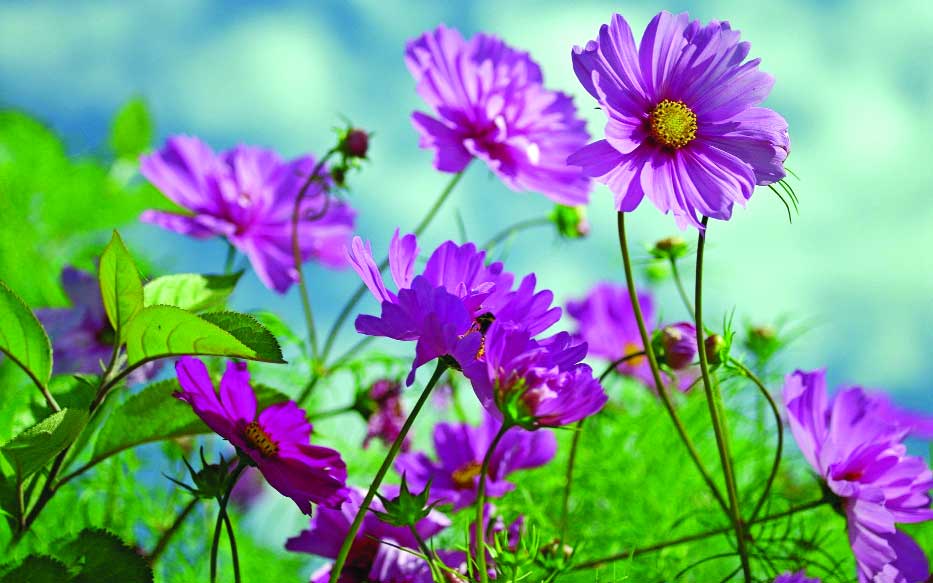 ধন্যবাদ